Introduction to Network Programming
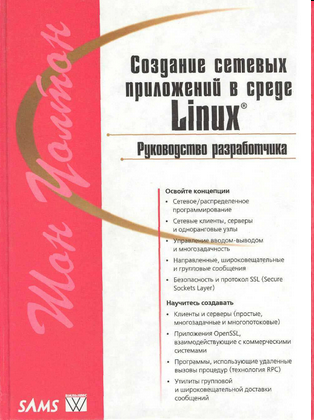 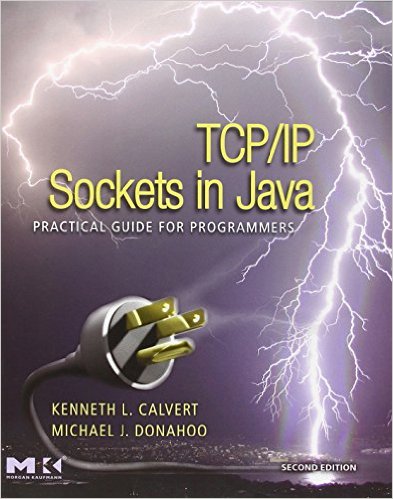 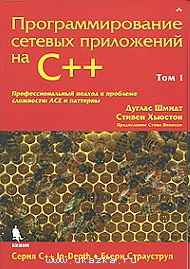 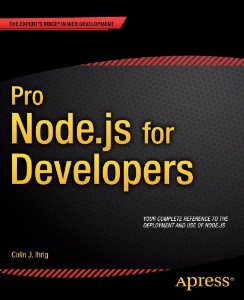 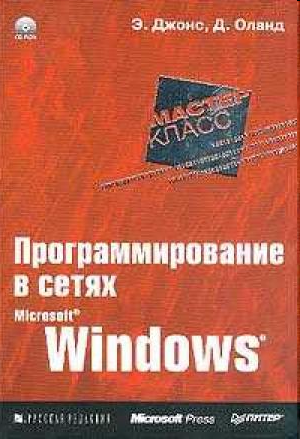 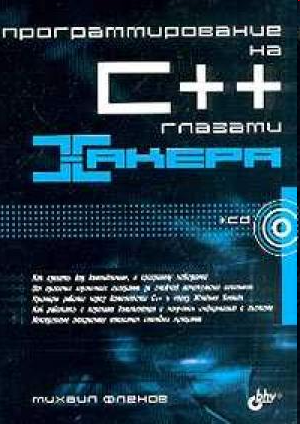 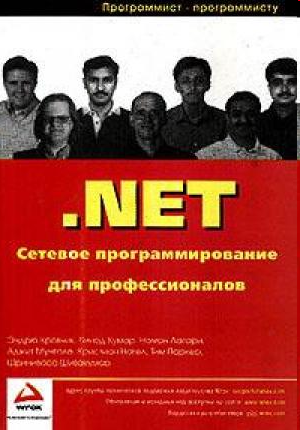 Educational Goal
Implement a remote computing service: 
 
Clients ask the server to evaluate an expression (initially containing only one arithmetic operation +, -, *, / ) 
 
Server returns the result
Design of the 
Calculation Protocol 1.0
Client request (12*6): 
CALC  *  12  6 \n
Server responses: 
OK 72  \n (if everything is fine)
 ERR \n (if the request is incorrect)
\n – needed to find out where the end of the message is
Allow piplining or Stop and Wait Protocol?
What to choose: TCP or UDP ?
Server (TCP)
It starts in advance, before clients are connected
Tells the OS that it will listen the port, for example, № 12345
Tell OS to start networking on this port
In the loop:
Take out a client from the queue; if the queue is empty, it waits for a client to connect
receives / transmits data
closes the connection to the client when it is disconnected
Client (TCP)
Gets a random port number from the OS to communicate with the server
Establishes a connection to the server
Sends / receives data
Closes the connection to the server
Server (UDP)
It starts in advance, before clients are connected
Tells the OS that it will listen port 12345
In the loop:
waits for a query 
processes it 
sends the result
Client (UDP)
Gets a random port number from the OS to communicate with the server
Sends / receives data
Transport layer interface. Sockets
Socket - data structure that identifies the network connection
 
Commands:

SOCKET – create a new (empty) socket

BIND – the server binds its local address (port) to the socket
Transport layer interface. Commands
LISTEN – start networking for the defined port (allocate memory for the client queue and  buffers), sets the socket to the state 			«listening» (TCP)
 
ACCEPT – take out a client from the queue or wait for a client to connect (TCP)

CONNECT–client requests a connection (TCP)
Transport layer interface. Commands
SEND / SEND_TO – send data (TCP / UDP)

RECEIVE / RECEIVE_FROM – receive data 		(TCP / UDP)

DISCONNECT – request disconnection (TCP)
Implementations
Linux: sys/socket.h
Windows (based on the code BSD) : winsock2.h
Cross-platform wrappers in C, C++
Wrappers in script languages
Transmission over 
TCP vs UDP
TCP organizes a "virtual" streaming connection
UDP transmits individual packets
In practice, naive programmers think that one  send command corresponds to one recv
for UDP, this is true
The TCP module "glues" and "split into parts" data for convenience and acceleration
Transmission over 
TCP vs UDP
When using TCP, the following cases are possible: 
calling multiple send and receiving the data with a single recv
calling a single send and receiving all the data by multiple recvs (if the size of the data > MTU)
When calling recv, if the size of the "buffer" parameter is less than the amount of received data, then
in the case of TCP, the following recv calls will receive the remaining data (it is convenient to recv by 1 byte)
in the case of UDP – data that doesn't fit in the buffer is deleted
TCP-server on C++ (winsock2.h)
Variables:
SOCKET    ListenSocket,   ClientSocket;  
sockaddr_in   ServerAddr; 
int err, maxlen = 512;  
string recvbuf(maxlen,’=’);
TCP-server on C++ (winsock2.h)
ListenSocket =          socket (AF_INET, SOCK_STREAM, IPPROTO_TCP);
ServerAddr.sin_family = AF_INET;
ServerAddr.sin_addr.s_addr =   	inet_addr("127.0.0.1");
ServerAddr.sin_port=htons(12345);
bind(ListenSocket, &ServerAddr, sizeof(ServerAddr));
TCP-server on C++ (winsock2.h)
listen (ListenSocket, 50);
while (true)   { 
ClientSocket=accept(ListenSocket,NULL,NULL);
while (err > 0)  {
err = recv(ClientSocket, &recvbuf[0], maxlen, 0);
if (err <= 0) break;
string result = …… calculating the result ……………
send(ClientSocket, &result[0], result.size(),0);
}
closesocket(ClientSocket);   }
TCP-client on C++
Variables:
SOCKET    ClientSocket;  
sockaddr_in   ServerAddr; 
int err, maxlen = 512;  
string recvbuf(maxlen,’=‘);
TCP-client on C++
ConnectSocket = 
        socket (AF_INET, SOCK_STREAM, IPPROTO_TCP);
ServerAddr.sin_family = AF_INET;
ServerAddr.sin_addr.s_addr = 
                                         inet_addr("127.0.0.1");
ServerAddr.sin_port=htons(12345);
connect (ConnectSocket, 
  (sockaddr *)&ServerAddr, sizeof(ServerAddr));
TCP-client on C++
for (int i = 0; i < 1000; i++)  {
string query = "CALC ………..\n";
send (ConnectSocket, &query[0], query.size(),0);
err = recv(ConnectSocket,&recvbuf[0],maxlen,0);
if (err <= 0) break;
cout << recvbuf.substr(0,err);
}
closesocket(ConnectSocket);
Unreliable UDP - server
Variables:
SOCKET    SendRecvSocket;  
sockaddr_in   ServerAddr, ClientAddr; 
int err, maxlen = 512,
	ClientAddrSize=sizeof(ClientAddr);  
string recvbuf(maxlen,’=‘);
Unreliable UDP - server
SendRecvSocket = socket(AF_INET,SOCK_DGRAM,IPPROTO_UDP);
ServerAddr.sin_family = AF_INET;
ServerAddr.sin_addr.s_addr = inet_addr("127.0.0.1");
ServerAddr.sin_port=htons(12345);
bind (SendRecvSocket, ServerAddr, sizeof(ServerAddr));
// no listen !!!
Unreliable UDP - server
while (true)  { 
// no accept !!!
err = recvfrom (SendRecvSocket, recvbuf, maxlen, 0, 	(sockaddr *)&ClientAddr, &ClientAddrSize);
if (err <= 0) continue;
cout << recvbuf.substr(0,err) << “\n”;
string result = …………………………………….
sendto (SendRecvSocket, &result[0], result.size(), 0, (sockaddr *)&ClientAddr, sizeof(ClientAddr));
}
Unreliable UDP - client
Variables:
SOCKET    SendRecvSocket;  
sockaddr_in   ServerAddr; 
int err, maxlen = 512;  
string recvbuf(maxlen,’=‘);
Unreliable UDP - client
SendRecvSocket = socket (AF_INET,
                  SOCK_DGRAM, IPPROTO_UDP);
ServerAddr.sin_family = AF_INET;
ServerAddr.sin_addr.s_addr =   	
                                       inet_addr("127.0.0.1");
ServerAddr.sin_port=htons(12345);
Unreliable UDP - client
for (int i = 0; i < 1000; i++)  {
string query="CALC …………..\n";
sendto (SendRecvSocket, &query[0],      query.size(), 0, (sockaddr *)&ServerAddr,      sizeof(ServerAddr));
err = recvfrom       (SendRecvSocket,&recvbuf[0],maxlen,0,0,0);
if (err > 0) cout << recvbuf.substr(0,err);
}
closesocket(SendRecvSocket);
Questions for self-control
Why the client doesn't call bind, doesn't it need a port number?
Does the server wait for clients to connect in the function listen?
If we make a server that communicates with multiple clients at the same time, how do we check which client the function received data from?
Questions for self-monitoring
UDP-client does not call the function connect, where, then, is it assigned a port number?
On which function is the server waiting for the client's request?
What happens if the receive buffer size is too small?
Software Upgrade
What happens if the messages are large (long arithmetic)?
How do I change the programs so that the client can send pipelined requests?
What if many clients connect at the same time? 
What if some packet gets lost?
TCP-server 2.0 on C++
(long arithmetic)
Receiving a single request from a client is done by several recvs:
string recv_string;
char lastSymb = 0;
while (lastSymb != 10) //10 = \n
{
err = recv(ClientSocket, &recvbuf[0], maxlen, 0);
lastSymb = recvbuf[err-1];
recv_string += recvbuf.substr(0,err);    
}
TCP-client 2.0 on C++
(long arithmetic)
Receiving the server response is done by several recvs:
string recv_string;
char lastSymb = 0;
while (lastSymb != 10) //10 = \n
{
err = recv(ConnectSocket, &recvbuf[0], maxlen,0);
lastSymb = recvbuf[err-1];
recv_string += recvbuf.substr(0,err);    
}
Reliable UDP client
We send the same requests until we get a response!
while (err == 0)       {
sendto(SendRecvSocket, &query[0], query.size(), 0, (sockaddr *)&ServerAddr, sizeof(ServerAddr));  
// checking whether the result was received
err = select(-1, &fds, 0, 0, &timeToWaitAnswer);
if (err == 0) cout << «The packet is lost. Let's try again\n";
}
recvfrom(SendRecvSocket,&recvbuf[0],maxlen,0,0,0);
Processing requests from simultaneously connected clients
Option 1: Using threads
while (true)  
{
    int *clientSocket = new int[1];
    *clientSocket = accept(listenSocket,NULL,NULL);
    if (*clientSocket < 0) handleError("accept failed:");
    pthread_t    threadId;
    pthread_create(&threadId,NULL, processClient,   
                                                     (void*)clientSocket);
}
Function processClient
static pthread_mutex_t cs_mutex =   
            PTHREAD_RECURSIVE_MUTEX_INITIALIZER_NP;
void *processClient(void *dataPtr)
{
  pthread_mutex_lock( &cs_mutex );
  cout << ++concurrentClientCount << "\n";
  pthread_mutex_unlock( &cs_mutex );
  
  int clientSocket = ((int*)dataPtr)[0]; 
  recv / send …
   …
}
Processing requests from simultaneously connected clients
Option 2. Using non-blocking sockets
listenSocket = socket(AF_INET, SOCK_STREAM |  SOCK_NONBLOCK,IPPROTO_TCP);
vector<pollfd> allSockets;
pollfd tmpPollfd;     tmpPollfd.fd = listenSocket;    tmpPollfd.events = POLLIN;
allSockets.push_back(tmpPollfd);
while (true)  {
  poll(&allSockets[0], allSockets.size(), -1);
  for (int i = 0; i < allSockets.size(); ++i)  { // loop is not needed for epoll
     if (allSockets[i].revents == 0) continue; //nothing was received on this socket
     if (i == 0)  { //a new client was connected
          int clientSocket = accept(listenSocket, NULL, NULL);
          tmpPollfd.fd = clientSocket;
          allSockets.push_back(tmpPollfd);
     }
     else {  //data was received from the client
          int clientSocket = allSockets[i].fd;
          recv / send …
     }  }
Processing requests from simultaneously connected clients
Option 3. Using an event-oriented framework (wrappers over poll), for example, Node.js
 
var net = require('net');
var server = net.createServer(processClient);
server.listen(28563, '0.0.0.0');
function processClient(clientSocket)  {
   // registering a data arrival event handler     
   clientSocket.on('data', function (data)  {
          … processing data
          clientSocket.write(answer);
   });
}